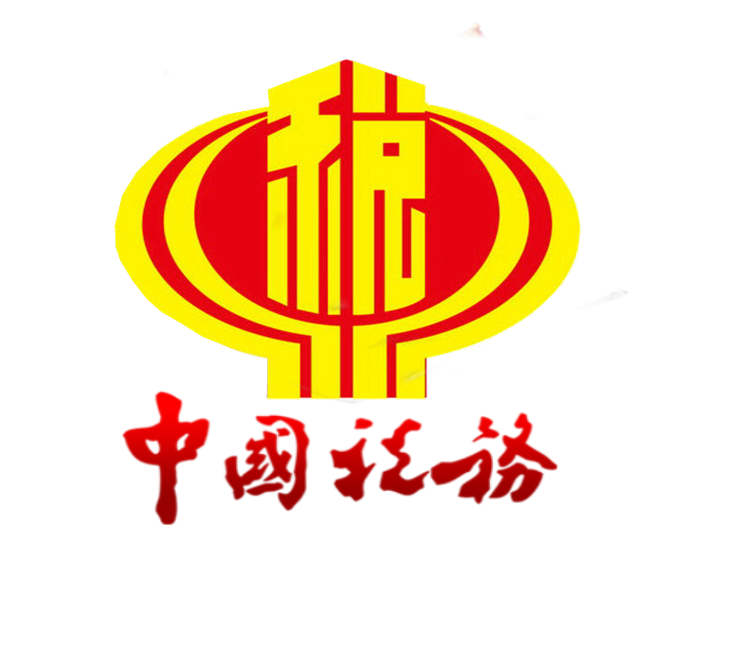 支持灾后恢复重建
企业所得税政策解读
国家税务总局河南省税务局
2020年8月
目录
CONTENTS
1
资产损失税前扣除
PART ONE
2
公益性捐赠税前扣除
PART TWO
资产损失税前扣除政策依据：
《财政部 国家税务总局关于企业资产损失税前扣除政策的通知》（财税〔2009〕57号）
《国家税务总局关于发布《企业资产损失所得税税前扣除管理办法》的公告》（国家税务总局公告2011年第25号 ）
《国家税务总局关于企业所得税资产损失资料留存备查有关事项的公告》（国家税务总局公告2018年第15号 ）
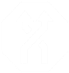 资产损失税前扣除范围：
《中华人民共和国企业所得税法》：
企业实际发生的与取得收入有关的、合理的支出，包括损失，准予在计算应纳税所得额时扣除。

损失：包括现金损失，存款损失，坏账损失，贷款损失，股权投资损失，固定资产和存货的盘亏、毁损、报废、被盗损失，自然灾害等不可抗力因素造成的损失以及其他损失。
有形资产
无形资产
固定资产
存货
在建工程
......
坏账损失
贷款损失
......
自然灾害中常见的资产损失类型:
资产损失税前扣除金额：
企业发生的损失，减除责任人赔偿和保险赔款后的余额，依照国务院财政、税务主管部门的规定扣除。
企业毁损、报废的固定资产或存货，以该固定资产的账面净值或存货的成本减除残值、保险赔款和责任人赔偿后的余额，作为固定资产或存货毁损、报废损失在计算应纳税所得额时扣除。
企业因存货盘亏、毁损、报废、被盗等原因不得从增值税销项税额中抵扣的进项税额，可以与存货损失一起在计算应纳税所得额时扣除。
在建工程停建、报废损失，为其工程项目投资账面价值扣除残值后的余额作为损失在计算应纳税所得额时扣除。
资产损失税前扣除金额：
企业除贷款类债权外的应收、预付账款，因自然灾害等不可抗力导致无法收回的，减除可收回金额后确认的无法收回的应收、预付款项，可以作为坏账损失在计算应纳税所得额时扣除
企业的贷款类债权，经采取所有可能的措施和实施必要的程序之后，符合条件的可以税前扣除。

借款人遭受重大自然灾害或者意外事故，损失巨大且不能获得保险补偿，或者以保险赔偿后，确实无力偿还部分或者全部债务，对借款人财产进行清偿和对担保人进行追偿后，未能收回的债权，可以作为贷款损失在计算应纳税所得额时扣除。
资产损失税前扣除流程：
企业向税务机关申报扣除资产损失，仅需填报企业所得税年度纳税申报表《资产损失税前扣除及纳税调整明细表》，不再报送资产损失相关资料。相关资料由企业留存备查。

企业应当完整保存资产损失相关资料，保证资料的真实性、合法性.
资产损失留存备查资料：
具有法律效力的外部证据，指司法机关、行政机关、专业技术鉴定部门等依法出具的与本企业资产损失相关的具有法律效力的书面文件
外部证据
证据
特定事项的企业内部证据，指会计核算制度健全、内部控制制度完善的企业，对各项资产发生毁损、报废、盘亏、死亡、变质等内部证明或承担责任的声明
内部证据
资产损失留存备查资料：
外部证据：
（一）司法机关的判决或者裁定；
（二）公安机关的立案结案证明、回复；
（三）工商部门出具的注销、吊销及停业证明；
（四）企业的破产清算公告或清偿文件；
（五）行政机关的公文；
（六）专业技术部门的鉴定报告；（已取消，由企业申明取代）
（七）具有法定资质的中介机构的经济鉴定证明；（已取消，由企业申明取代）
（八）仲裁机构的仲裁文书；
（九）保险公司对投保资产出具的出险调查单、理赔计算单等保险单据；
（十）符合法律规定的其他证据。
资产损失留存备查资料：
内部证据：
（一）有关会计核算资料和原始凭证；
（二）资产盘点表；
（三）相关经济行为的业务合同；
（四）企业内部技术鉴定部门的鉴定文件或资料；
（五）企业内部核批文件及有关情况说明；
（六）对责任人由于经营管理责任造成损失的责任认定及赔偿情况说明；
（七）法定代表人、企业负责人和企业财务负责人对特定事项真实性承担法律责任的声明。
资产损失留存备查资料：
存货报废、毁损或变质损失：
（一）存货计税成本的确定依据；
（二）企业内部关于存货报废、毁损、变质、残值情况说明及核销资料；
（三）涉及责任人赔偿的，应当有赔偿情况说明；
（四）该项损失数额较大的（指占企业该类资产计税成本10%以上，或减少当年应纳税所得、增加亏损10%以上），应有自行出具的有法定代表人、主要负责人和财务负责人签章证实有关损失的书面申明。
资产损失留存备查资料：
固定资产报废、毁损损失：
（一）固定资产的计税基础相关资料；
（二）企业内部有关责任认定和核销资料；
（三）企业内部有关部门出具的鉴定材料；
（四）涉及责任赔偿的，应当有赔偿情况的说明；
（五）损失金额较大的或自然灾害等不可抗力原因造成固定资产毁损、报废的，应有企业自行出具的有法定代表人、主要负责人和财务负责人签章证实有关损失的书面申明。
资产损失留存备查资料：
在建工程停建、报废损失：
（一）工程项目投资账面价值确定依据；
（二）工程项目停建原因说明及相关材料；
（三）因质量原因停建、报废的工程项目和因自然灾害和意外事故停建、报废的工程项目，应有责任认定、赔偿情况的说明以及企业自行出具的有法定代表人、主要负责人和财务负责人签章证实有关损失的书面申明等。
资产损失留存备查资料：
应收及预付款项坏账损失：
（一）相关事项合同、协议或说明；
（二）属于自然灾害、战争等不可抗力而无法收回的，应有债务人受灾情况说明以及放弃债权申明
 
债权投资损失：
债务人遭受重大自然灾害或意外事故，企业对其资产进行清偿和对担保人进行追偿后，未能收回的债权，应出具债务人遭受重大自然灾害或意外事故证明、保险赔偿证明、资产清偿证明等。
目录
CONTENTS
1
资产损失税前扣除
PART ONE
2
公益性捐赠税前扣除
PART TWO
公益性捐赠税前扣除政策依据：
《财政部 税务总局关于公益性捐赠支出企业所得税税前结转扣除有关政策的通知》（财税〔2018〕15号）
《财政部 税务总局 民政部关于公益性捐赠税前扣除有关事项的公告》（财政部公告2020年第27号 ）
《财政部 国家税务总局关于公益股权捐赠企业所得税政策问题的通知》（财税〔2016〕45号）
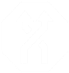 企业通过公益性社会组织或者县级（含县级）以上人民政府及其组成部门和直属机构，用于慈善活动、公益事业的捐赠支出，在年度利润总额12%以内的部分，准予在计算应纳税所得额时扣除；超过年度利润总额12%的部分，准予结转以后三年内在计算应纳税所得额时扣除。

年度利润总额，是指企业依照国家统一会计制度的规定计算的大于零的数额。
捐赠额的确认：
（一）接受的货币性资产捐赠，以实际收到的金额确认捐赠额。
（二）接受的非货币性资产捐赠，以其公允价值确认捐赠额。
  捐赠方在向公益性社会组织、县级以上人民政府及其部门等国家机关捐赠时，应当提供注明捐赠非货币性资产公允价值的证明；不能提供证明的，接受捐赠方不得向其开具捐赠票据。 
（三）企业向公益性社会团体实施的股权捐赠，以其股权历史成本为依据确定捐赠额，并依此按规定在所得税前予以扣除。公益性社会团体接受股权捐赠后，应按照捐赠企业提供的股权历史成本开具捐赠票据。
注意捐赠扣除资格
公益性捐赠税前扣除资格名单由财政部、国家税务总局和民政部及省、自治区、直辖市和计划单列市财政、税务和民政部门分别定期予以公布，每次名单有效期为三年。
公益性社会组织指具备公益性捐赠税前扣除资格的社会组织
省级以上财政、税务、民政部门在官方网站上发布具备公益性捐赠税前扣除资格的公益性社会组织名单公告。
注意捐赠票据
公益性社会组织、县级以上人民政府及其部门等国家机关在接受捐赠时，应当按照行政管理级次分别使用由财政部或省、自治区、直辖市财政部门监（印）制的公益事业捐赠票据，并加盖本单位的印章。

企业或个人将符合条件的公益性捐赠支出进行税前扣除，应当留存相关票据备查。